Python - powtórzenie
Wanda Jochemczyk
Katarzyna Olędzka
Podstawowe obliczenia
print(2 + 5)  
print(5 - 2)  
print(5 * 2)  
print(5 / 2) # dzielenie  
print(5 // 2) # dzielenie całkowite  
print(5 % 2) # reszta z dzielenia  
print(5 ** 2) # potęgowanie
002
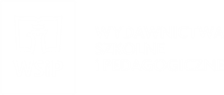 Przykład: zapisz obliczenia
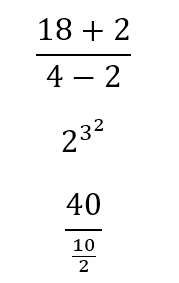 (18 + 2) / (4 – 2)
2 ** (3 ** 2)
40 / (10 / 2)
Pamiętaj o kolejności wykonywania działań!
003
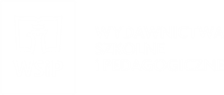 Instrukcja warunkowa
x = 3
y = 5
if x > y:
    print(x)
else:
    print(y)
004
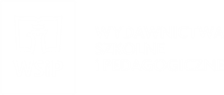 Przykład: czy liczba jest parzysta?
x = 3
if x % 2 == 0:
    print("liczba parzysta")
else:
    print("liczba nieparzysta")
005
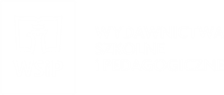 Przykład: czy liczba jest nieparzysta?
x = 3
if x % 2 != 0:
    print("liczba nieparzysta")
else:
    print("liczba parzysta")
006
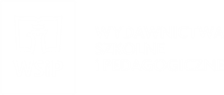 Pętla – określona liczba wykonań
for i in range(10):
    print(i)

for i in range(1, 5):
    print(i)

for i in range(1, 20, 3):
    print(i)
007
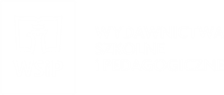 Przykład: jaka liczba zostanie wypisana ostatnia?
for i in range(10):
    print(2 * i)

for i in range(2, 6):
    print(i ** 2)

for i in range(10, 1, -1):
    print(i)
008
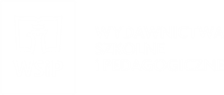 Pętla warunkowa
x = 10
while x > 0:
    print(x)
    x = x - 1
009
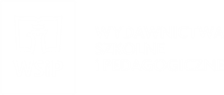 Przykład: jaka liczba zostanie wypisana ostatnia?
t = [1, 2, 6, 7, 8]
i = 0
while t[i] != 6:
    print(i)
    i += 1
010
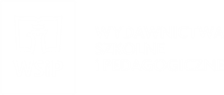 Przykład: jaka liczba zostanie wypisana ostatnia?
t = [7, 2, 3, 2, 8, 6, 4]
i = 6
while t[i] != 2:
    print(i)
    i -= 1
011
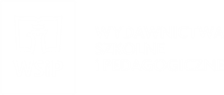 Dziękujemy za uwagę!